ЕГЭ-2022по математике (профильный уровень)
Задания, требования и изменения
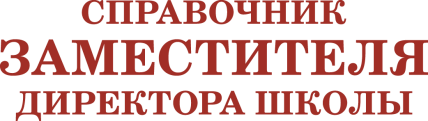 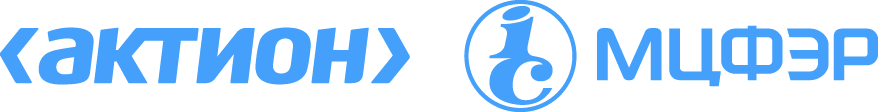 Изменения в КИМ ЕГЭ-2022
Исключили задания 1—3. В 1 и 2 проверялось использование знаний в повседневной жизни, в задании 3 — работа с геометрическими фигурами, координатами и векторами.

Добавили задания 9 и 10. В 9 проверяется умения выполнять действия с функциями, в задании 10 — умение моделировать реальные ситуации на языке теории вероятностей и статистики, вычислять в простейших случаях вероятности событий.
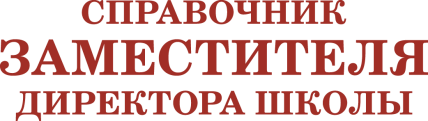 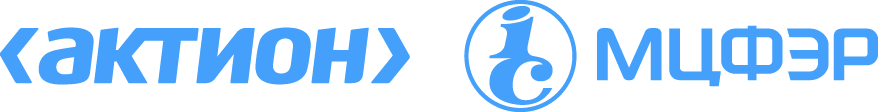 Изменения в КИМ ЕГЭ-2022
Изменили систему оценивания заданий 13 и 15. Максимальный балл за задание 13 на проверку действий с геометрическими фигурами, координатами и векторами теперь равен 3. За задание 15 на применение знаний в практической деятельности и повседневной жизни максимальный балл равен 2.

Количество заданий уменьшилось. Теперь их 18, а не 19. 

Максимальный балл за работу — 31.
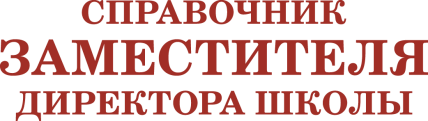 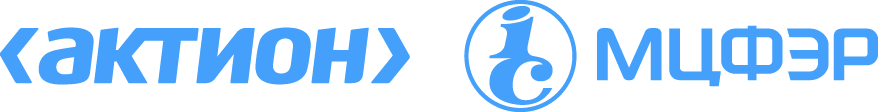 На что обратить внимание
Время 
Дополнительное оборудование
Первичный балл
Содержательные разделы предмета
Задания
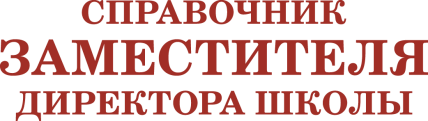 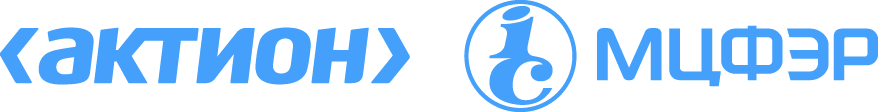 Время выполнения работы
3 часа 55 минут (235 минут) 


Для учеников с ОВЗ, детей-инвалидов и инвалидов – 5 часов 25 минут (325 минут)
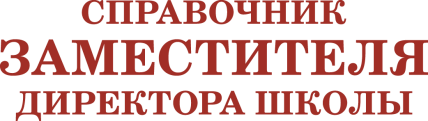 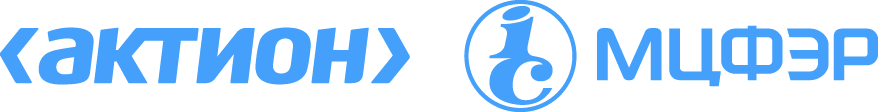 Дополнительное оборудование
Справочные материалы, которые выданы вместе с вариантом КИМ

Линейка
Не должна содержать справочную информацию
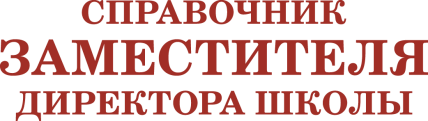 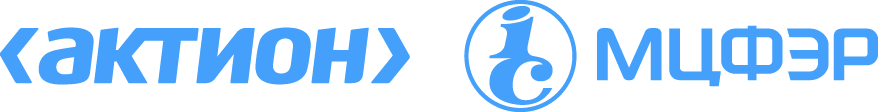 Первичный балл
Максимальный первичный балл – 31
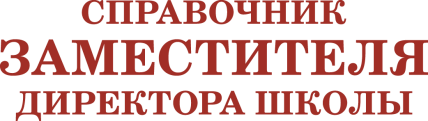 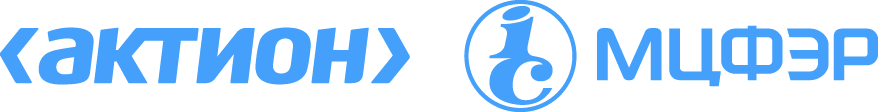 Содержательные разделы
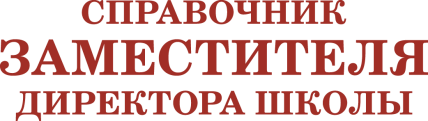 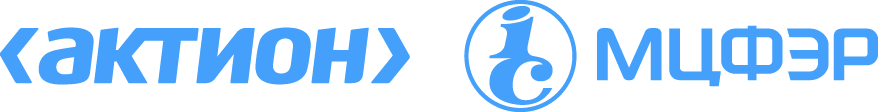 Содержательные разделы
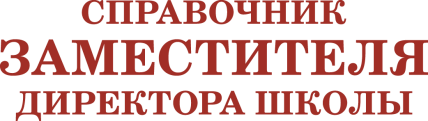 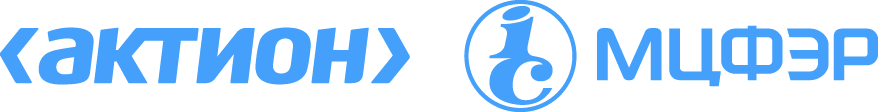 Задания
Экзаменационная работа содержит 18 заданий

№ 1-11 – Часть 1. Содержит 11 заданий с кратким ответом в виде целого числа или конечной десятичной дроби.

Максимальное количество баллов – 11
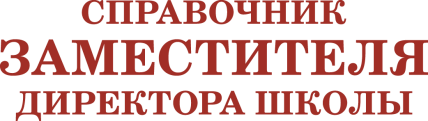 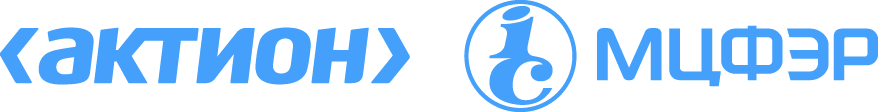 Задания
№ 12-18 – Часть 2. Содержит 7 заданий с развернутым ответом – полная запись решения и обоснование выполненных действий

Максимальное количество баллов – 20
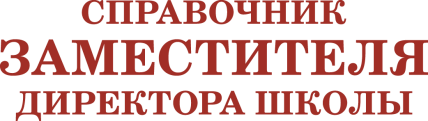 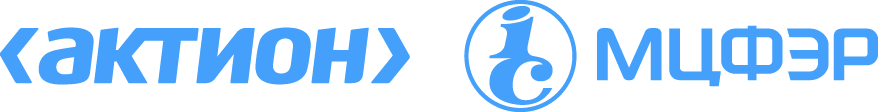 Задание №9
Действия с функциями 


    Это новое 
     задание в 
     КИМ-2022
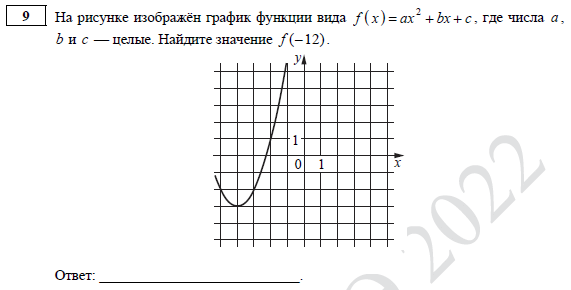 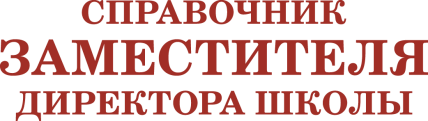 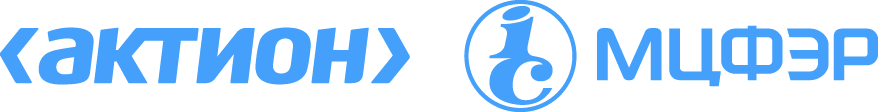 Задание №10
Теория вероятности и статистика


    Это новое 
     задание в 
     КИМ-2022
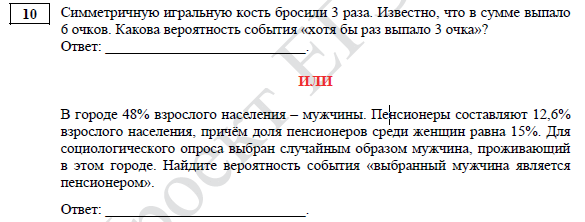 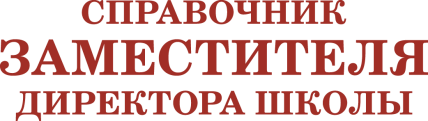 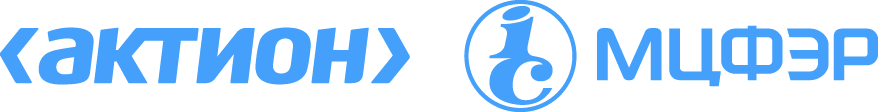 Сравнение КИМ-2022 с КИМ-2021
Задания, которые поменяли нумерацию:
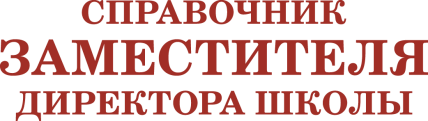 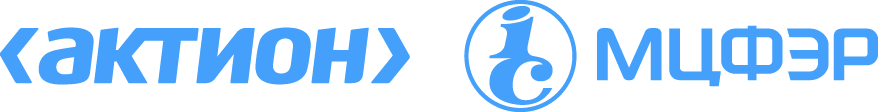 Сравнение КИМ-2022 с КИМ-2021
Задания, которые поменяли нумерацию:
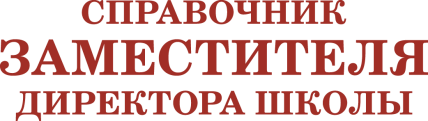 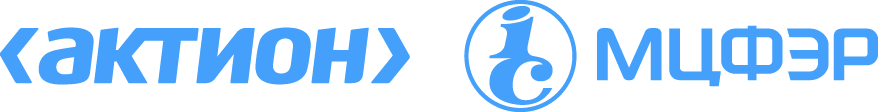 Сравнение КИМ-2022 с КИМ-2021
Задания, которые поменяли нумерацию:
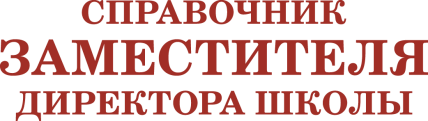 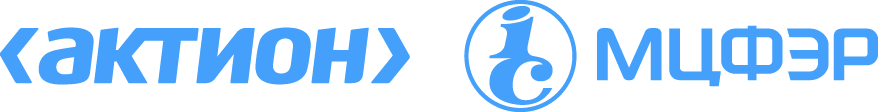